Министерство образования, науки и молодежной политики Краснодарского края
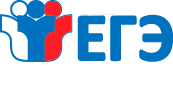 Права и обязанности участников и организаторов  ЕГЭ
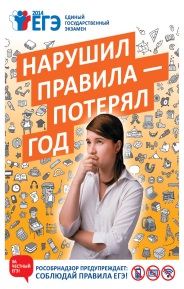 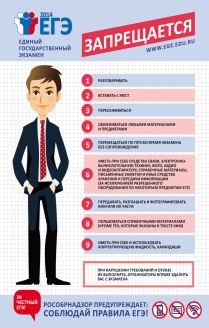 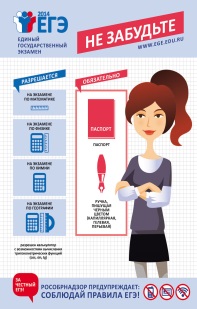 Горностаева Татьяна Юрьевна,
начальник управления по надзору и контролю 
в сфере образования министерства образования, 
науки и молодежной политики Краснодарского края
18 ноября 2021, г. Краснодар
Не забудьте
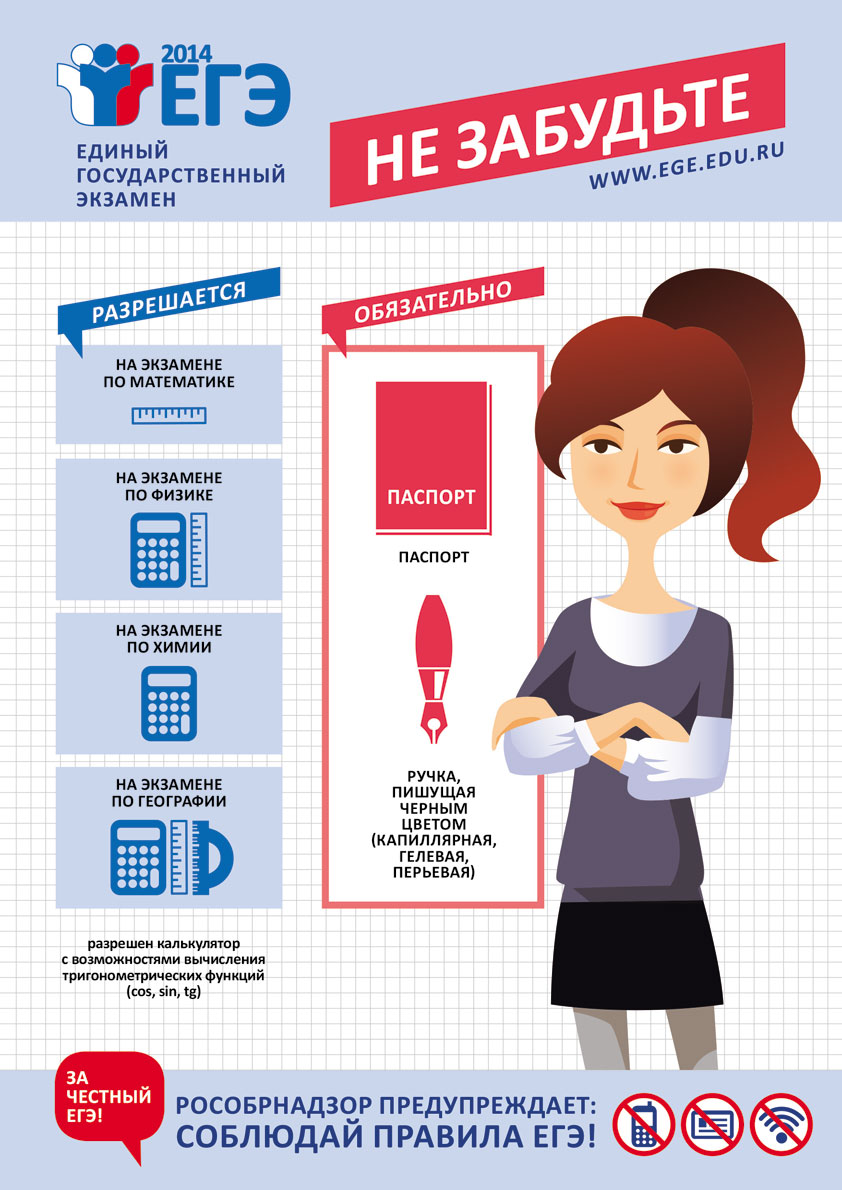 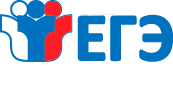 Участникам ЕГЭ разрешается
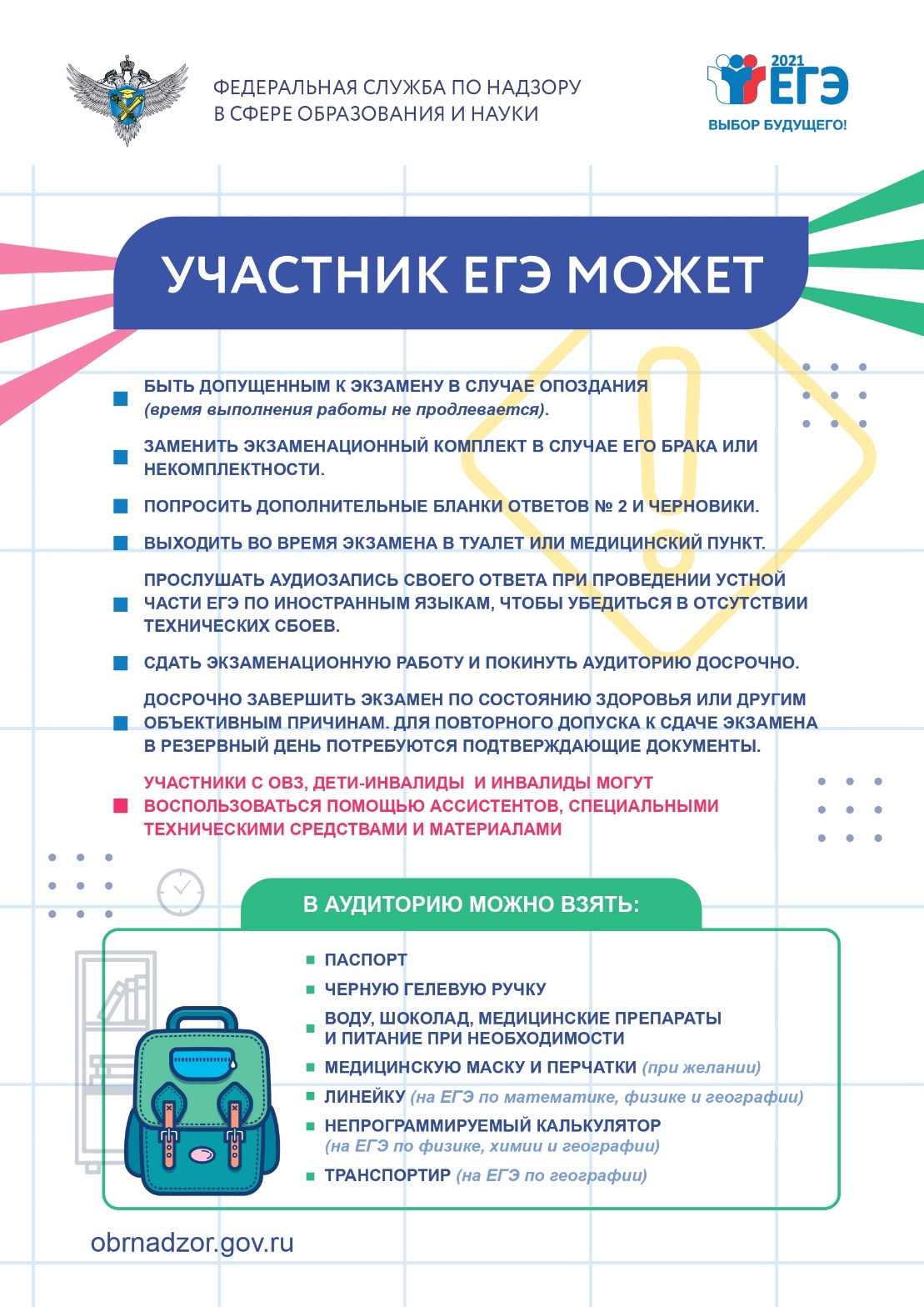 Участникам ЕГЭ запрещается
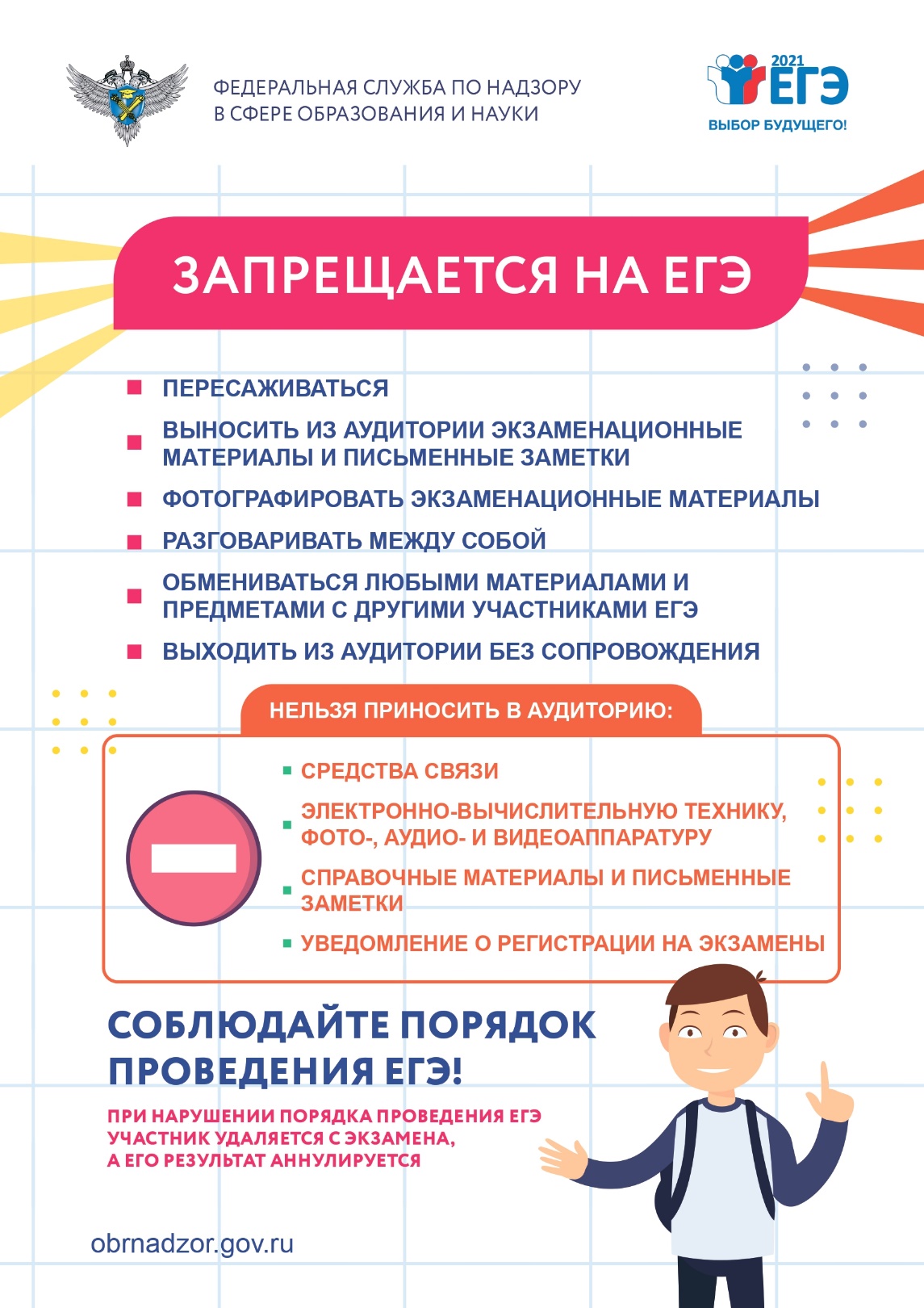 Виды ответственности выпускников, нарушивших порядок проведения ЕГЭ
!
Удаление с экзамена
Отсутствие возможности пересдачи экзамена по выбору, с которого удалён, в текущем году
!
Составление протокола об административной ответственности
!
Динамика удаления с экзаменов
Число удалённых участников:
15 человек
25 человек
по 6 человек
5 человек
14 человек
9 человек
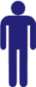 по 7 человек
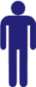 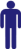 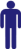 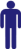 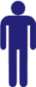 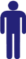 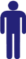 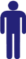 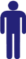 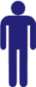 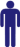 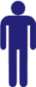 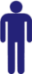 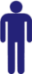 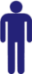 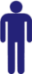 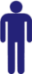 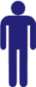 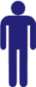 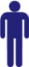 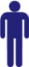 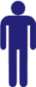 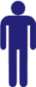 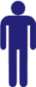 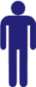 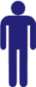 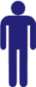 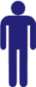 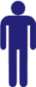 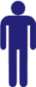 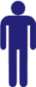 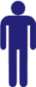 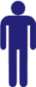 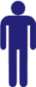 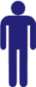 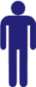 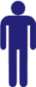 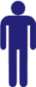 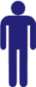 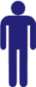 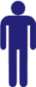 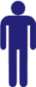 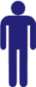 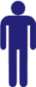 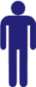 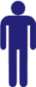 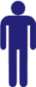 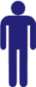 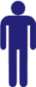 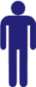 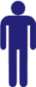 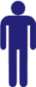 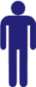 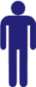 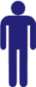 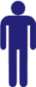 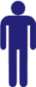 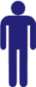 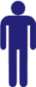 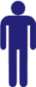 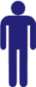 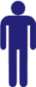 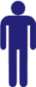 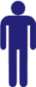 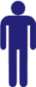 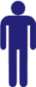 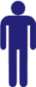 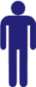 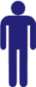 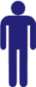 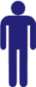 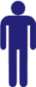 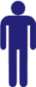 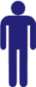 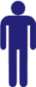 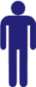 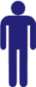 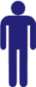 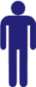 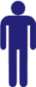 2018-2019 год
2017 год
2012 год
2013 год
2014-2016 год
2020 год
2021 год
статья 19.30. Нарушение требований к ведению образовательной деятельности и организации образовательного процесса 
4. … нарушение установленного законодательством об образовании порядка проведения государственной итоговой аттестации -
влечет наложение административного штрафа 
на граждан в размере от 3 до 5 тысяч рублей; 
на должностных лиц - от 20 до 40 тысяч рублей; 
на юридических лиц - от 50 до 200 тысяч рублей.
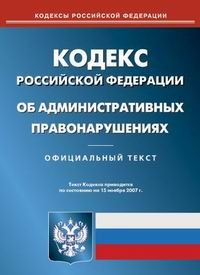 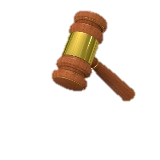 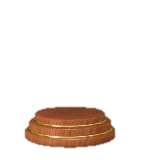 Контроль за проведением ЕГЭ
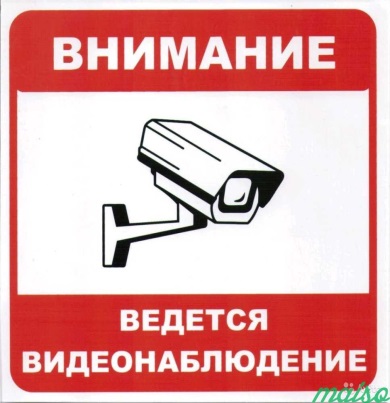 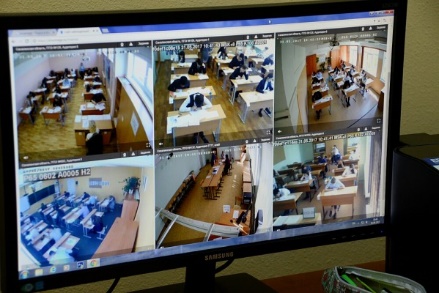 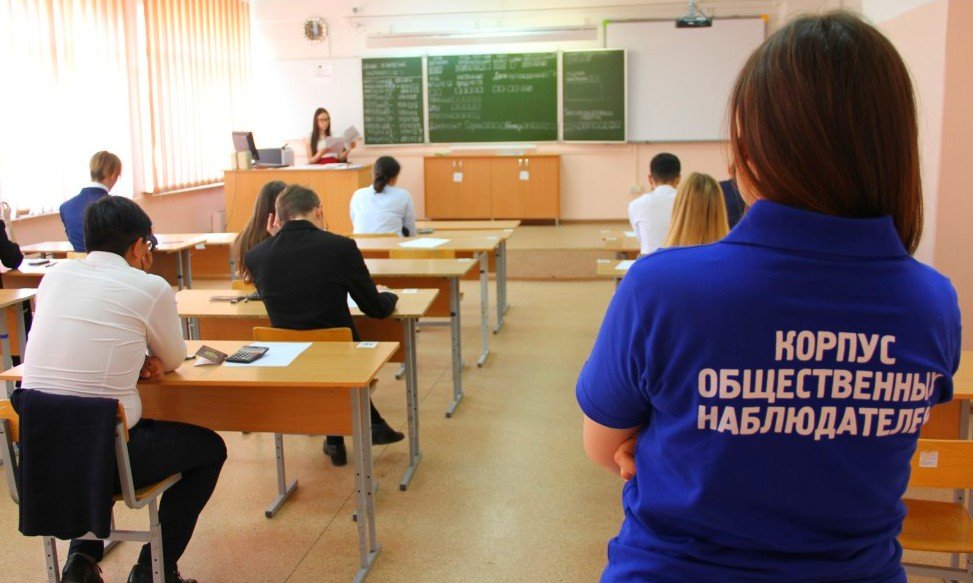 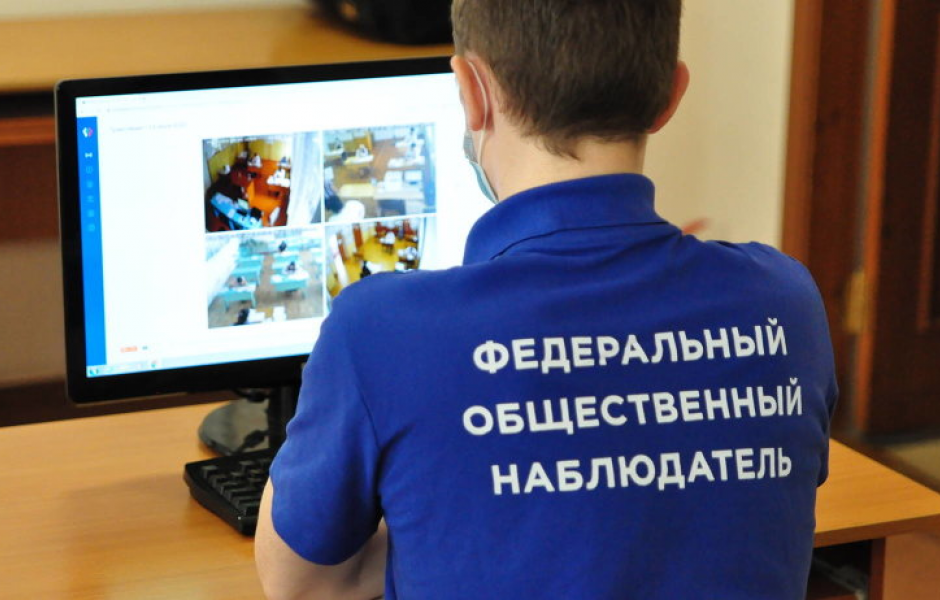 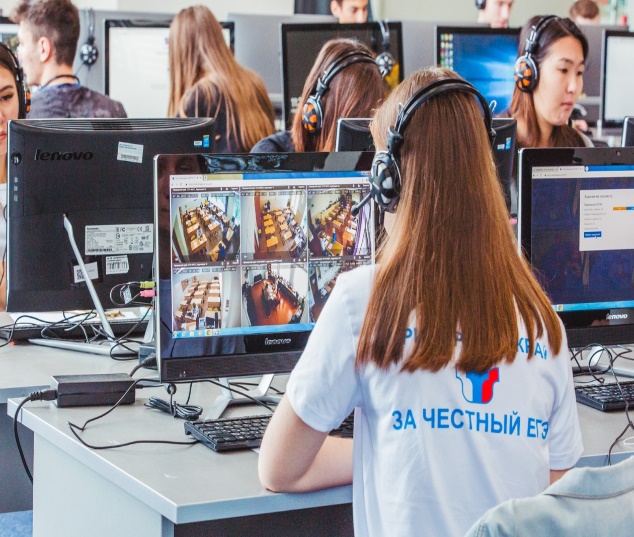 Запреты для организаторов ЕГЭ
Организаторам ЕГЭ ЗАПРЕЩАЕТСЯ:
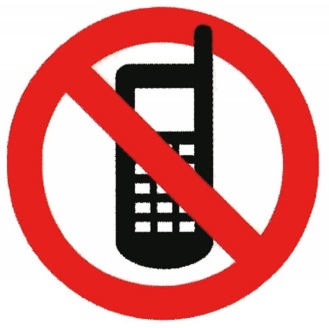 Иметь при себе средства связи
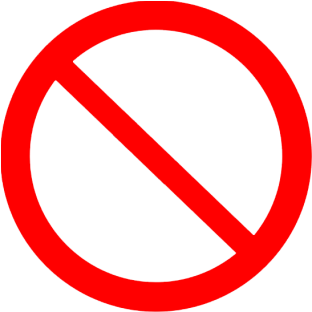 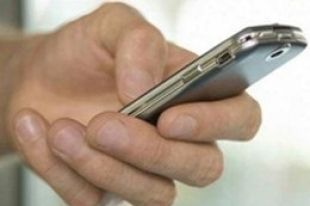 Оказывать содействие обучающимся
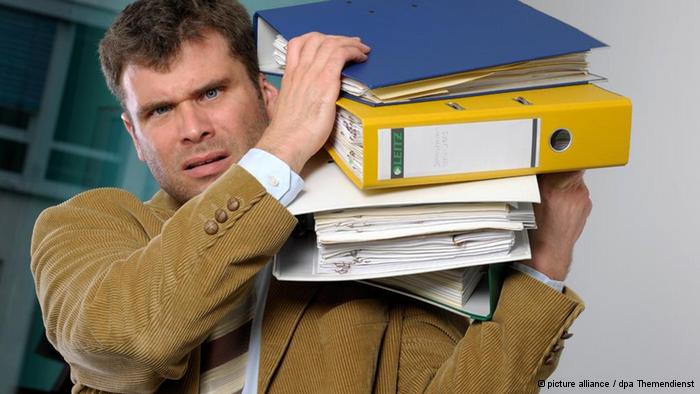 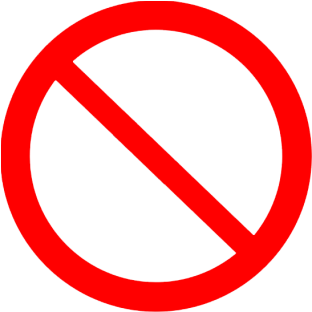 Выносить из аудитории  экзаменационные материалы, фотографировать их
Обязанность организаторов по обеспечению санитарно-эпидемиологического режима
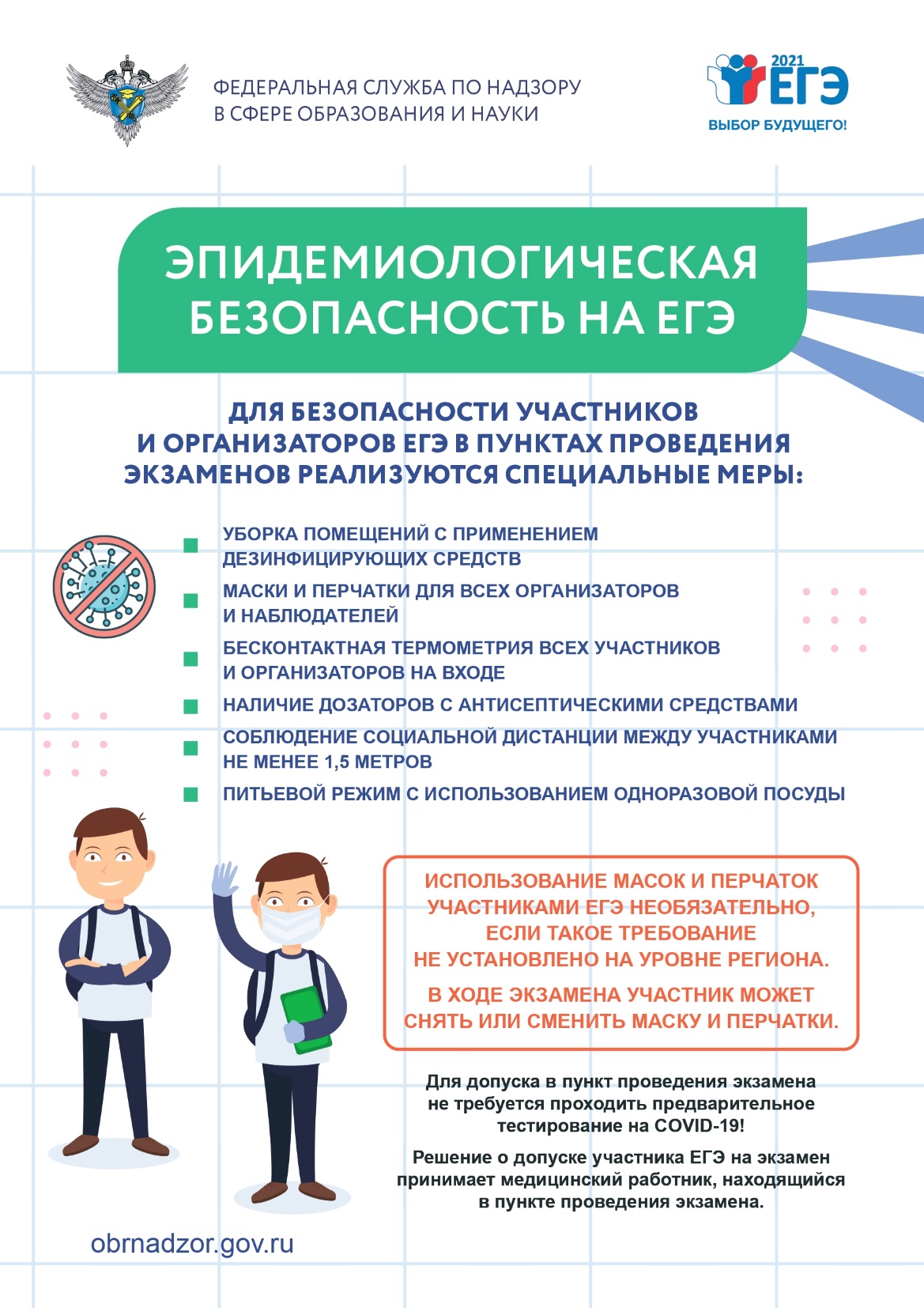 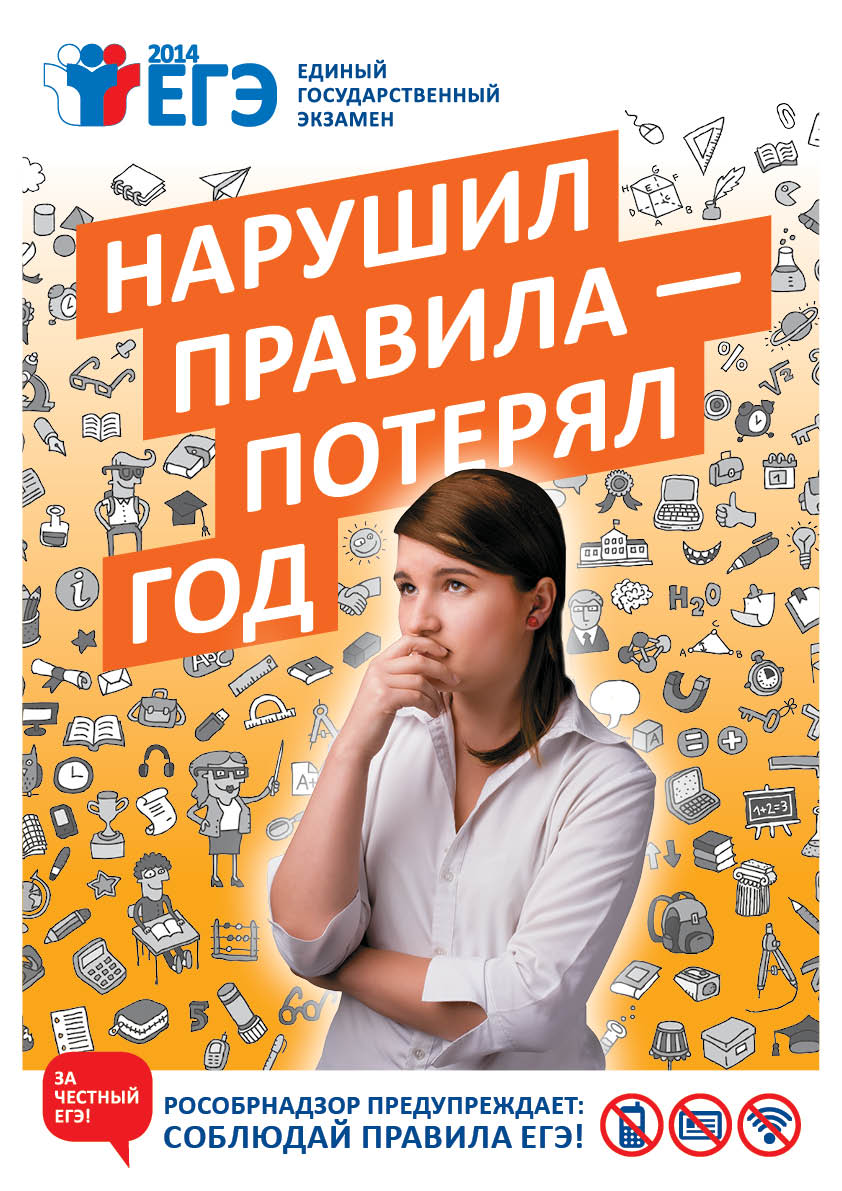 БЛАГОДАРЮ ЗА ВНИМАНИЕ!